DESIGN PATTERNS : Introduction
By 
RAVI P. PATKI
Associate Professor (IT)
Hope Foundation’s
International Institute of Information Technology
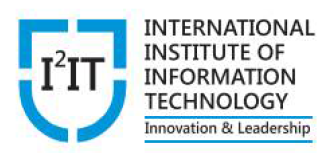 1
Agenda
Introduction
What are Patterns?
The Need for Patterns
Multiplicity of Design
Purpose of Patterns
Types of Patterns
Architectural Patterns
Design Patterns
What is Gang of Four (GOF)?
Usage of Design Pattern
Categories of Design Patterns
 Creational, Structural and Behavioral patterns.
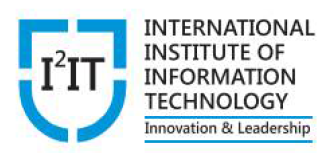 2
Hope Foundation’s International Institute of Information Technology, I²IT, P-14 Rajiv Gandhi Infotech Park, Hinjawadi, Pune - 411 057 
Tel - +91 20 22933441 / 2 / 3  |  Website - www.isquareit.edu.in ; Email - info@isquareit.edu.in
Introduction
Patterns occur in ever facet of software development, at every phase, and at every level of detail
The ability to recognize patterns allow us to classify problem solutions in terms of problems and contexts, providing a common vocabulary for software developers to use
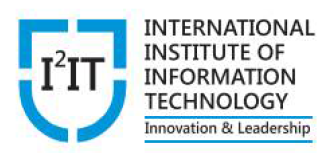 3
Hope Foundation’s International Institute of Information Technology, I²IT, P-14 Rajiv Gandhi Infotech Park, Hinjawadi, Pune - 411 057 
Tel - +91 20 22933441 / 2 / 3  |  Website - www.isquareit.edu.in ; Email - info@isquareit.edu.in
What are Patterns?
“Each pattern describes a problem which occurs over and over again in our environment, and then describes the core of the solution to that problem in such a way that you can use this solution a million times over, without ever doing it the same way twice”
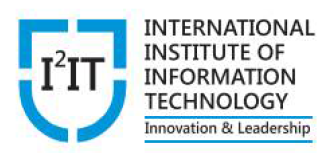 4
Hope Foundation’s International Institute of Information Technology, I²IT, P-14 Rajiv Gandhi Infotech Park, Hinjawadi, Pune - 411 057 
Tel - +91 20 22933441 / 2 / 3  |  Website - www.isquareit.edu.in ; Email - info@isquareit.edu.in
The Need for Patterns
Designing object-oriented software is hard
Designing reusable object-oriented software is even harder
Have to find relevant objects, factor them into classes at the right granularity, establish relationships between them, design a flexible interface
Design should be specific enough for the problem at hand, but general enough to address future problems (scale up or down)
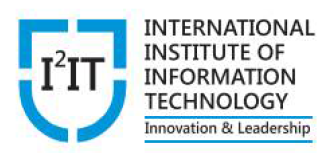 5
Hope Foundation’s International Institute of Information Technology, I²IT, P-14 Rajiv Gandhi Infotech Park, Hinjawadi, Pune - 411 057 
Tel - +91 20 22933441 / 2 / 3  |  Website - www.isquareit.edu.in ; Email - info@isquareit.edu.in
Multiplicity of Design
The problem most inexperienced designers face isn’t that there aren’t any solutions to a problem, it’s that there are too many
It’s hard to choose the proper solution from a large set of potential solutions without experience in what works and what doesn’t work for a given problem (results, consequences, and trade-offs are hard to foresee)
Experienced designers know which solutions have worked in the past and which haven’t; they have experience in the consequences and trade-offs
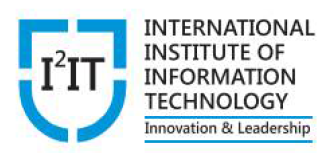 6
Hope Foundation’s International Institute of Information Technology, I²IT, P-14 Rajiv Gandhi Infotech Park, Hinjawadi, Pune - 411 057 
Tel - +91 20 22933441 / 2 / 3  |  Website - www.isquareit.edu.in ; Email - info@isquareit.edu.in
Purpose of Patterns
The purpose of patterns then can be generalized as providing the following:
Giving a vocabulary to a problem, context, solution, consequences set
Cataloging designs that have proved successful in past systems and formalizing their elements, relationships, interactions, etc.
Provide enough information about trade-offs and consequences to allow an intelligent design decision to be made about applying a given solution
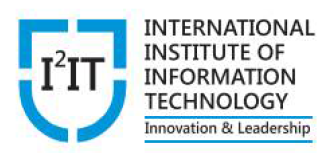 7
Hope Foundation’s International Institute of Information Technology, I²IT, P-14 Rajiv Gandhi Infotech Park, Hinjawadi, Pune - 411 057 
Tel - +91 20 22933441 / 2 / 3  |  Website - www.isquareit.edu.in ; Email - info@isquareit.edu.in
Types of Patterns
There are generally 3 types of patterns:
Architectural Patterns
Design Patterns
Idioms
Briefly cover Architectural Patterns, more focus on Design Patterns, and discuss some Idioms (idioms tend to be language specific)
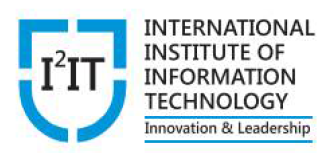 8
Hope Foundation’s International Institute of Information Technology, I²IT, P-14 Rajiv Gandhi Infotech Park, Hinjawadi, Pune - 411 057 
Tel - +91 20 22933441 / 2 / 3  |  Website - www.isquareit.edu.in ; Email - info@isquareit.edu.in
Architectural Patterns
Architectural Patterns express a fundamental structural organization for software systems
It provides a set of predefined sub-systems, specifies their responsibilities, and includes rules for establishing relationships between them
Architectural Patterns Examples
 3-tier database systems (Database, Intermediate DB Layer, User-Application)
Client/Server
Component (Module) -Based Software Systems
Feedback Systems
Event-Driven Systems
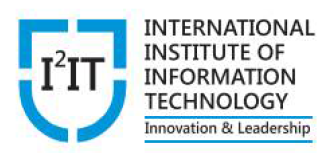 9
Hope Foundation’s International Institute of Information Technology, I²IT, P-14 Rajiv Gandhi Infotech Park, Hinjawadi, Pune - 411 057 
Tel - +91 20 22933441 / 2 / 3  |  Website - www.isquareit.edu.in ; Email - info@isquareit.edu.in
Design Patterns
Design patterns represent the best practices used by experienced object-oriented software developers. 
Design patterns are solutions to general problems that software developers faced during software development. 
These solutions were obtained by trial and error by numerous software developers over quite a substantial period of time.
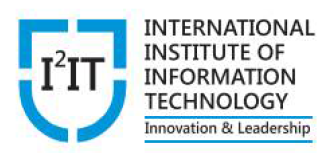 10
Hope Foundation’s International Institute of Information Technology, I²IT, P-14 Rajiv Gandhi Infotech Park, Hinjawadi, Pune - 411 057 
Tel - +91 20 22933441 / 2 / 3  |  Website - www.isquareit.edu.in ; Email - info@isquareit.edu.in
Design Patterns
Popularized by the 1995 book Design Patterns: Elements of Reusable Object-Oriented Software written by Erich Gamma, Richard Helm, Ralph Johnson, and John Vlissides (also called the Gang of Four Book or GOF)
Their work largely based on Alexander’s The Timeless Way of Building
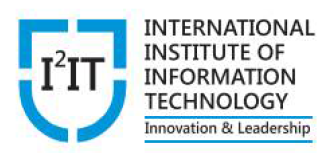 11
Hope Foundation’s International Institute of Information Technology, I²IT, P-14 Rajiv Gandhi Infotech Park, Hinjawadi, Pune - 411 057 
Tel - +91 20 22933441 / 2 / 3  |  Website - www.isquareit.edu.in ; Email - info@isquareit.edu.in
What is Gang of Four (GOF)?
In 1994, four authors Erich Gamma, Richard Helm, Ralph Johnson and John Vlissides published a book titled Design Patterns - Elements of Reusable Object-Oriented Software which initiated the concept of Design Pattern in Software development. 

These authors are collectively known as Gang of Four (GOF). 
According to these authors design patterns are primarily based on the following principles of object orientated design.

Program to an interface not an implementation
Favor object composition over inheritance
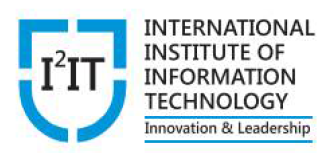 12
Hope Foundation’s International Institute of Information Technology, I²IT, P-14 Rajiv Gandhi Infotech Park, Hinjawadi, Pune - 411 057 
Tel - +91 20 22933441 / 2 / 3  |  Website - www.isquareit.edu.in ; Email - info@isquareit.edu.in
Usage of Design Pattern
Design Patterns have two main usages in software development.
 Common platform for developers
Design patterns provide a standard terminology and are specific to particular scenario. 
For example, a singleton design pattern signifies use of single object so all developers familiar with single design pattern will make use of single object and they can tell each other that program is following a singleton pattern.

 Best Practices
Design patterns have been evolved over a long period of time and they provide best solutions to certain problems faced during software development. 
Learning these patterns helps un-experienced developers to learn software design in an easy and faster way.
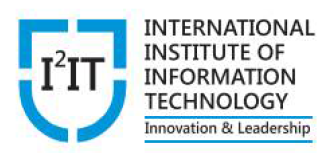 13
Hope Foundation’s International Institute of Information Technology, I²IT, P-14 Rajiv Gandhi Infotech Park, Hinjawadi, Pune - 411 057 
Tel - +91 20 22933441 / 2 / 3  |  Website - www.isquareit.edu.in ; Email - info@isquareit.edu.in
Design Patterns
Design Patterns help to facilitate good design by defining good object granularities, interfaces, responsibilities, relationships, and abstractions
Design Patterns are not solutions to new problems, they are solutions to established and studied problems that crop up again and again in object-oriented systems
Design Patterns are not specific to any code, language, or implementation, they describe general solutions to problems
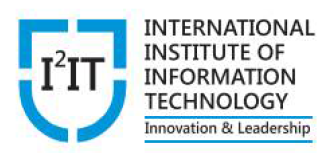 14
Hope Foundation’s International Institute of Information Technology, I²IT, P-14 Rajiv Gandhi Infotech Park, Hinjawadi, Pune - 411 057 
Tel - +91 20 22933441 / 2 / 3  |  Website - www.isquareit.edu.in ; Email - info@isquareit.edu.in
Categories of Design Patterns
As per the design pattern reference book Design Patterns - Elements of Reusable Object-Oriented Software , there are 23 design patterns which can be classified in three categories: Creational, Structural and Behavioral patterns. 
Design Patterns are generally broken into three groups:
Creational Patterns deal with object creation at run-time
Structural Patterns deal with the composition of objects and classes
Behavioral Patterns deal with the way in which classes or objects interact and distribute responsibility
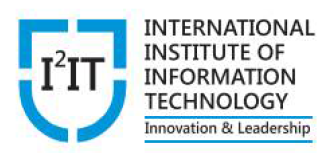 15
Hope Foundation’s International Institute of Information Technology, I²IT, P-14 Rajiv Gandhi Infotech Park, Hinjawadi, Pune - 411 057 
Tel - +91 20 22933441 / 2 / 3  |  Website - www.isquareit.edu.in ; Email - info@isquareit.edu.in
Creational Patterns
In software engineering, creational design patterns are design patterns that deal with object creation mechanisms, trying to create objects in a manner suitable to the situation. 
The basic form of object creation could result in design problems or added complexity to the design. 
Creational design patterns solve this problem by somehow controlling this object creation.
 These design patterns provide a way to create objects while hiding the creation logic, rather than instantiating objects directly using new operator. 
This gives program more flexibility in deciding which objects need to be created for a given use case.
 Types Creational Patterns
 Abstract Factory
 Builder
 Factory Method
 Prototype
 Singleton
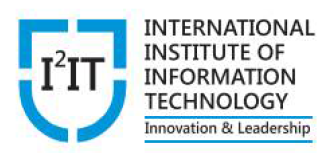 16
Hope Foundation’s International Institute of Information Technology, I²IT, P-14 Rajiv Gandhi Infotech Park, Hinjawadi, Pune - 411 057 
Tel - +91 20 22933441 / 2 / 3  |  Website - www.isquareit.edu.in ; Email - info@isquareit.edu.in
Structural Patterns
In Software Engineering, Structural Design Patterns are Design Patterns that ease the design by identifying a simple way to realize relationships between entities.
These design patterns concern class and object composition. 
Concept of inheritance is used to compose interfaces and define ways to compose objects to obtain new functionalities.
Types of Structural Patterns
Adapter
Bridge
Composite
Container
Decorator
Façade
Flyweight
Proxy
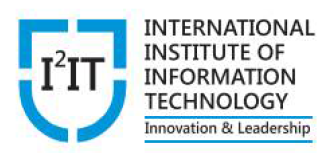 17
Hope Foundation’s International Institute of Information Technology, I²IT, P-14 Rajiv Gandhi Infotech Park, Hinjawadi, Pune - 411 057 
Tel - +91 20 22933441 / 2 / 3  |  Website - www.isquareit.edu.in ; Email - info@isquareit.edu.in
Behavioral Patterns
In software engineering, behavioral design patterns are design patterns that identify common communication patterns between objects and realize these patterns. 
By doing so, these patterns increase flexibility in carrying out this communication.
 These design patterns are specifically concerned with communication between objects.
Types of Behavioral Patterns
Chain of Responsibility
Command
Interpreter
Iterator
Mediator
Memento
Multiple Dispatch
Observer
State
Strategy
Template Method
Visitor
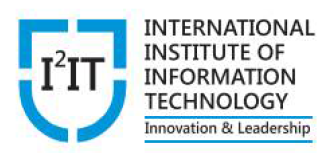 18
Hope Foundation’s International Institute of Information Technology, I²IT, P-14 Rajiv Gandhi Infotech Park, Hinjawadi, Pune - 411 057 
Tel - +91 20 22933441 / 2 / 3  |  Website - www.isquareit.edu.in ; Email - info@isquareit.edu.in
Patterns Explored
We’ll explore a small subset of the given patterns in detail, going over the concept, the problem/context pair, solution, and a little about implementation
Attempt to focus on patterns that aren’t obvious or common sense
Patterns to explore
Strategy, 
Observer, 
State, 
Adaptor.
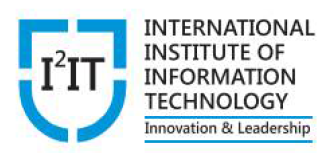 19
Hope Foundation’s International Institute of Information Technology, I²IT, P-14 Rajiv Gandhi Infotech Park, Hinjawadi, Pune - 411 057 
Tel - +91 20 22933441 / 2 / 3  |  Website - www.isquareit.edu.in ; Email - info@isquareit.edu.in